Hvað er mergæxli? Einkenni, meðferð og nýjungar í lyfjameðferð
Sigurður Yngvi Kristinsson
Prófessor í blóðsjúkdómum
Háskóli Íslands og Landspítali Háskólasjúkrahús
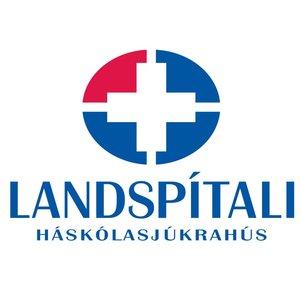 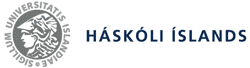 Yfirlit
Hvað er mergæxli?
Örstutt um ónæmiskerfið
Mergæxli
Forstig mergæxlis
Orsakir
Einkenni
Meðferð
Horfur
Hvað er í vændum?
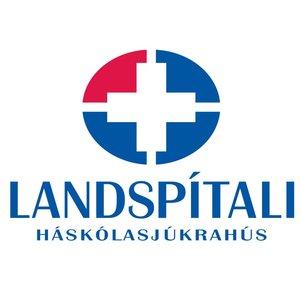 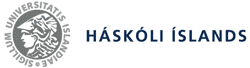 Hvað er mergæxli (multiple myeloma)?
Illkynja æxli í beinmerg vegna fjölgunar á einstofna plasmafrumum sem yfirleitt framleiða einstofna mótefni
Einkenni vegna 
Mergbilunar
Áhrifa plasmafrumunnar á bein
Parapróteinsins (M-próteins)
Ónæmisbælingar
Plasmafrumuæxla sem valda staðbundnum einkennum
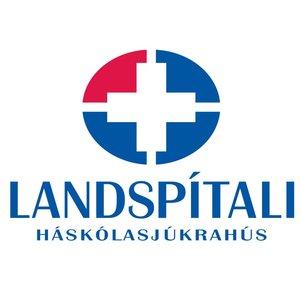 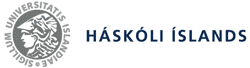 Örstutt um ónæmiskerfið og blóðmyndun
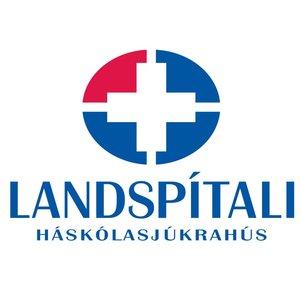 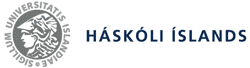 Framleiðsla
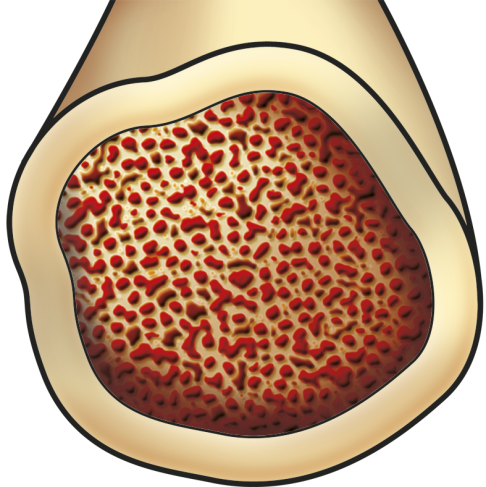 Beinmergur framleiðir stöðugt blóðfrumur

 	Blóðfrumur myndast í beinmerg og fluttar 
til blóðs

 	Flókið kerfi sem hefst í stofnfrumum og svo með þroskun
blóðfruma

 	Þroskaðar (tilbúnar) blóðfrumur fluttar í blóðrásina
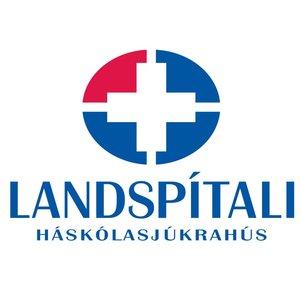 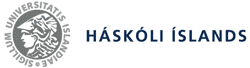 Rauð blóðkorn flytja súrefni

Blóðflögur (thrombocytar) sjá um storknun blóðs

Hvít blóðkorn sjá um ónæmissvar
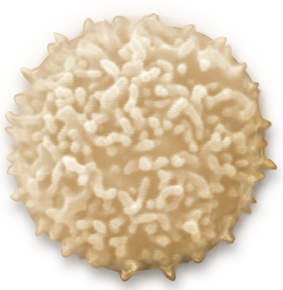 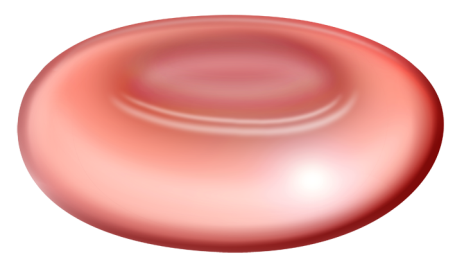 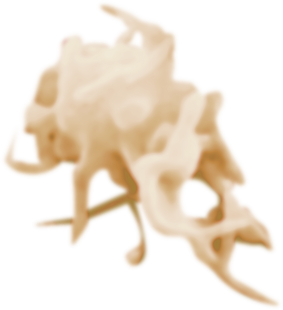 Rautt blóðkorn, blóðflögur og hvít blóðkorn
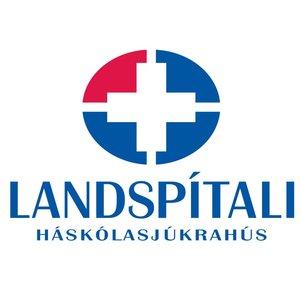 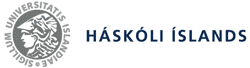 [Speaker Notes: Redraw/purchase]
Beinmergur
Hægt að skoða framleiðslu blóðs í beinmergnum með því að skoða niðurstöðu úr blóðrannsóknum (rauð blóðkorn, blóðflögur og hvít blóðkorn)

Nákvæmari upplýsingar er hægt að fá með beinmergsskoðun
Vefjasýni (“bíopsía”)
Sog (”Aspirat”)
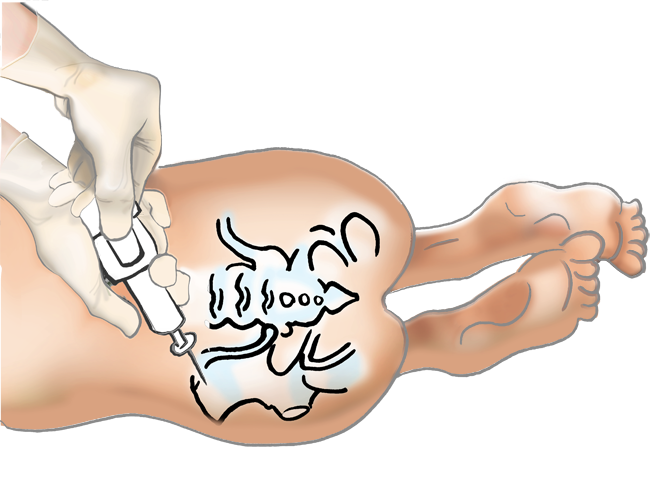 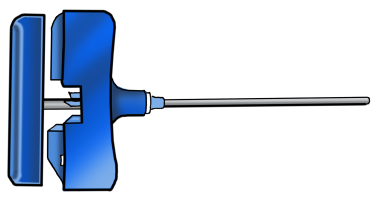 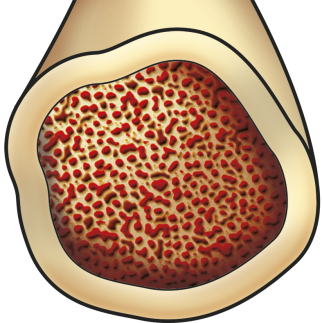 [Speaker Notes: Redraw]
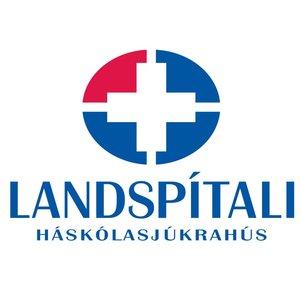 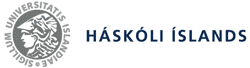 B-frumur (eitilfrumur) breytast í plasmafrumur t.d. ef sýking er til staðar
Plasmafrumur framleiða mótefni sem beint er gegn sýkingunni
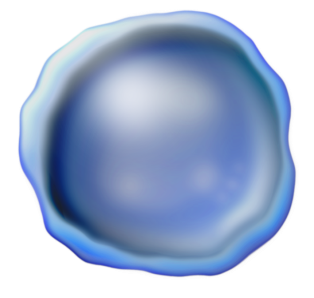 B fruma
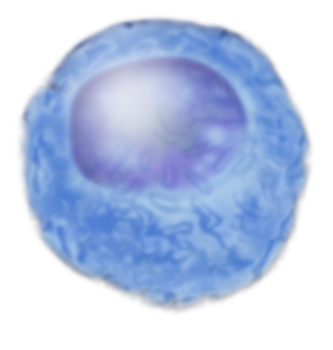 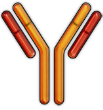 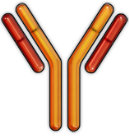 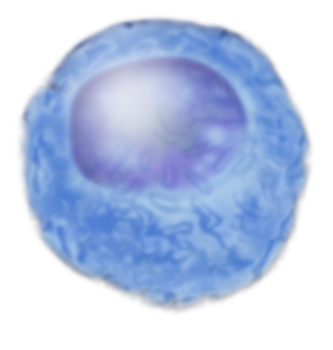 Plasmafruma
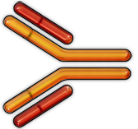 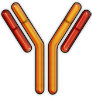 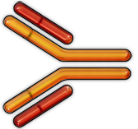 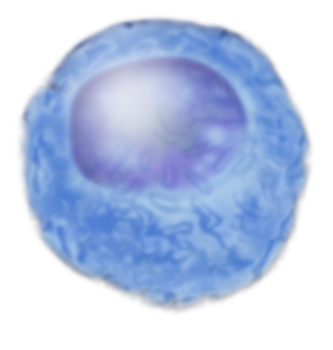 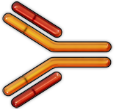 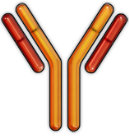 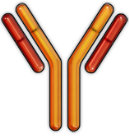 Mótefni
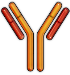 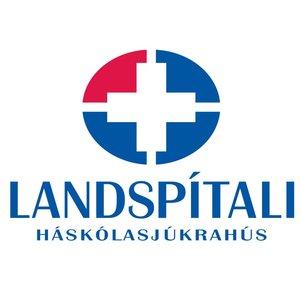 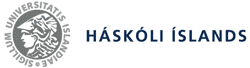 [Speaker Notes: Svensk text:
B-cell
Plasmacell
Antikropp]
Í mergæxli umbreytast frískar plasmafrumur í illkynja plasmafrumur
Mergæxli
10% af illkynja blóðsjúkdómum
Tíðni eykst með aldri, meðalaldur 72 ára við greiningu
Um það bil 25 greinast á ári á Íslandi
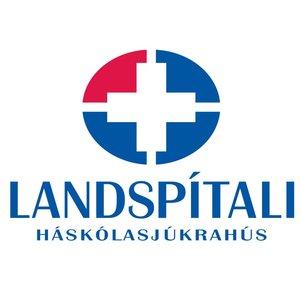 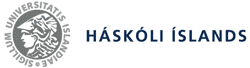 Orsakir mergæxlis
Mjög lítið vitað um orsakir
Hækkandi aldur
Algengara í Afríku
Fjölskyldusaga?
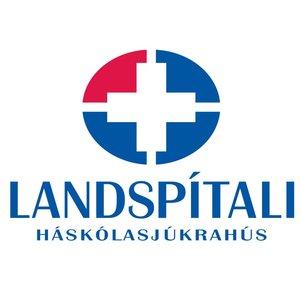 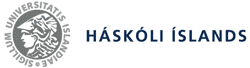 Plasmafrumur
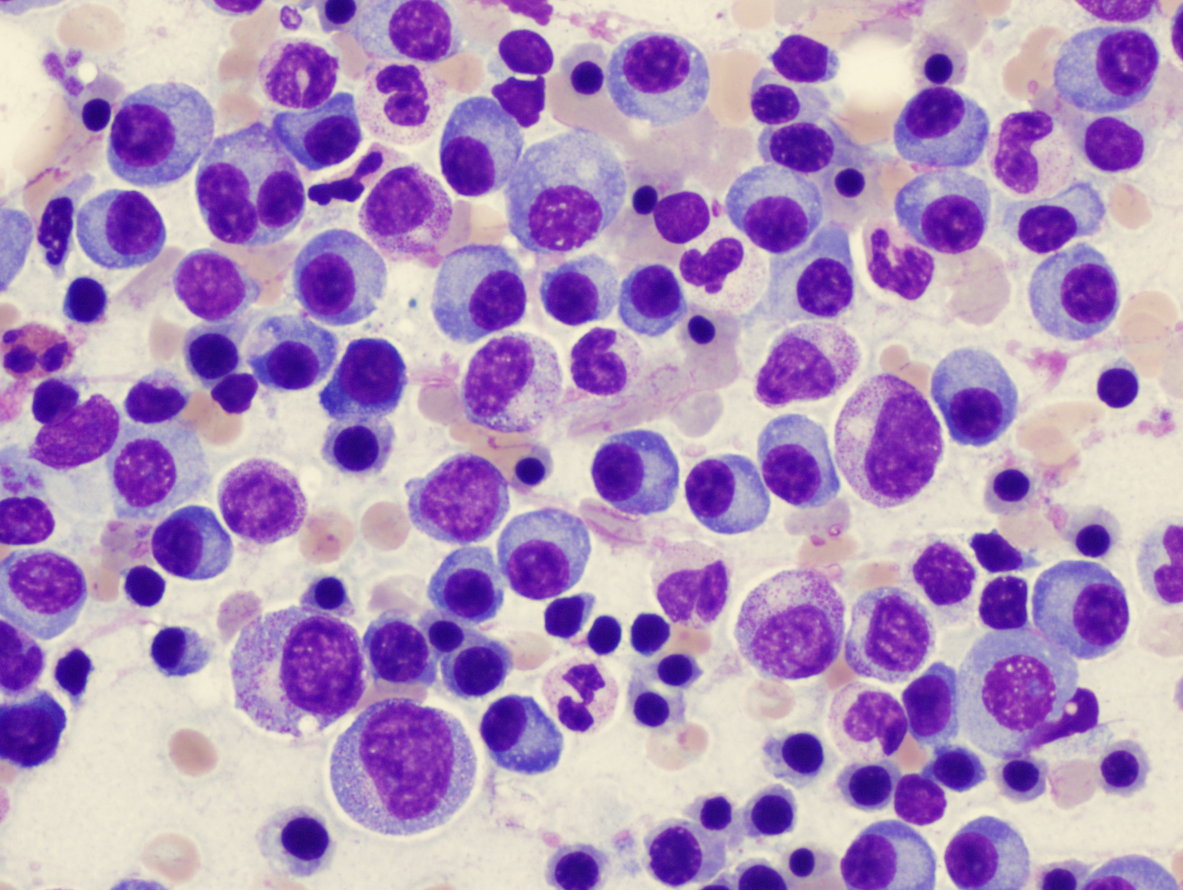 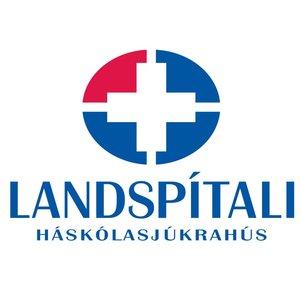 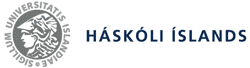 PARAPRÓTEIN = M PRÓTEIN = EINSTOFNA MÓTEFNI
Einstofna (monoclonal) prótein sem finnst í blóði eða þvagi
Svipað og mótefni nema öll alveg eins
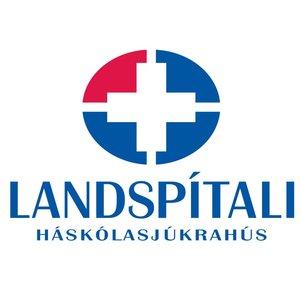 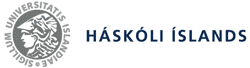 Prótein-rafdráttur
Forstig mergæxlis (MGUS)
Einkennalaust mergæxli
Mergæxli
Heilbrigð plasmafruma
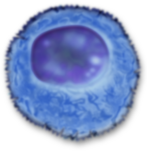 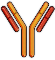 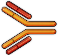 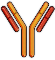 B-fruma
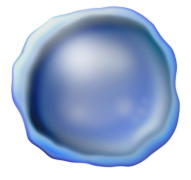 Umbreyting
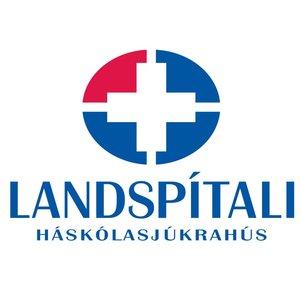 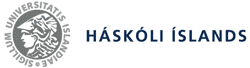 [Speaker Notes: Svensk text:
Normal långlivad plasmacell
B-cell i germinalcentrum
Genetiska misstag
MGUS
Asymtomatiskt myelom
Kroniskt myelom
Intermedullärt myelom
Symtomatiskt myelom
Extramedullärt myelom
Redeaw, similar cells used earlier.]
Góðkynja einstofna mótefnahækkun (forstig mergæxlis)Monoclonal gammopathy of undetermined significance (MGUS)
Forstig mergæxlis

Engin merki um illkynja eitilfrumu/plasmafrumu sjúkdóm

Aukið algengi með hækkandi aldri (7% >80 ára)

1-1,5% áhætta á ári að þróist yfir í mergæxli eða tengda sjúkdóma

MGUS er alltaf undanfari mergæxlis
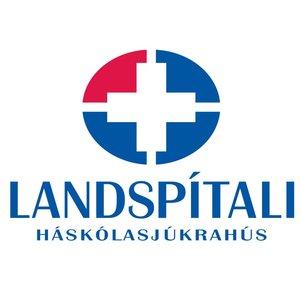 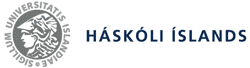 Forstig mergæxlis (MGUS)
Skilgreining
Einstofna mótefni í sermi <30g/l
< 10 % plasmafrumur í merg
Ekki nýrnabilun eða hátt kalk í sermi
Engar úrátur í beinum
Engin plasmacytoma
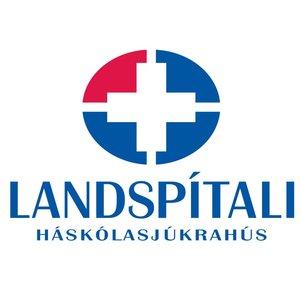 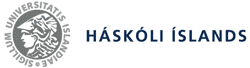 NÁTTÚRULEGUR GANGUR
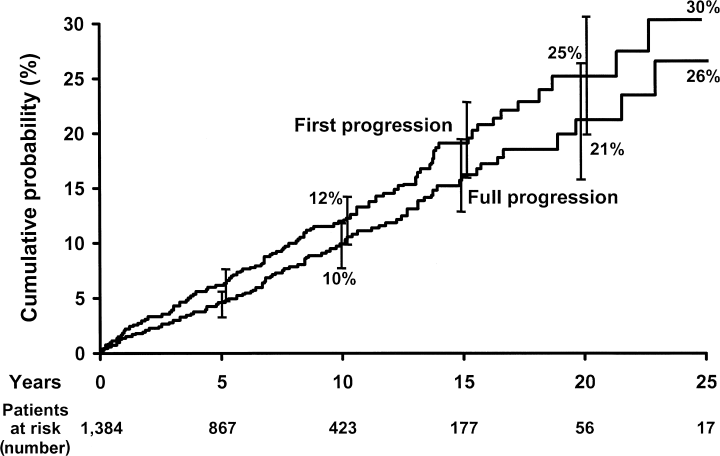 Kyle, 2003
Forstig mergæxlis (MGUS)
Fylgt eftir án meðferðar
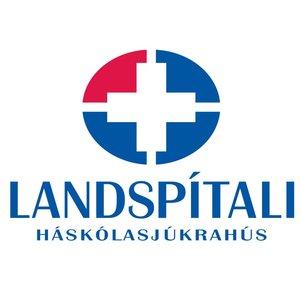 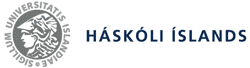 Einkenni mergæxlis
Mergbilun
Áhrif plasmafrumunnar á bein
Paraprótein (M-próteins)
Ónæmisbæling
Plasmafrumuæxli sem valda staðbundnum einkennum
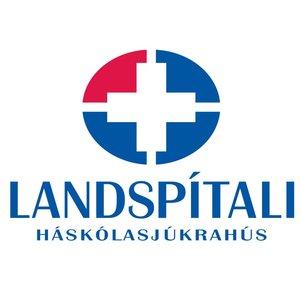 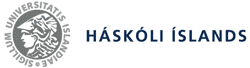 Einkenni mergæxlis
Blóðleysi
Verkir
Nýrnabilun
Hátt magn kalsíum i blóði
Sýkingar
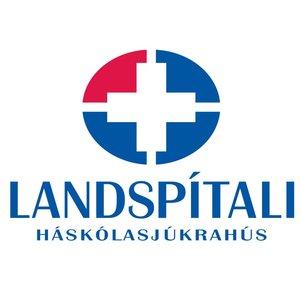 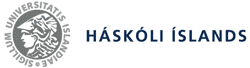 MergbælingVegna íferðar plasmafruma í beinmerg
Blóðleysi
Slappleiki
Kuldatilfinning
Mæði við áreynslu
Fölvi
Yfirliðatilfinning
Blóðflögufæð
Marblettir
Blæðingartilhneiging
Hvítkornafæð
Sýkingar
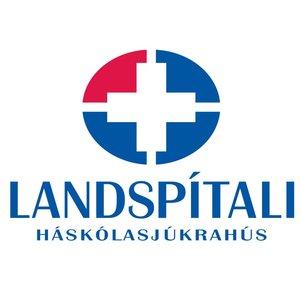 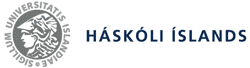 MERGUR
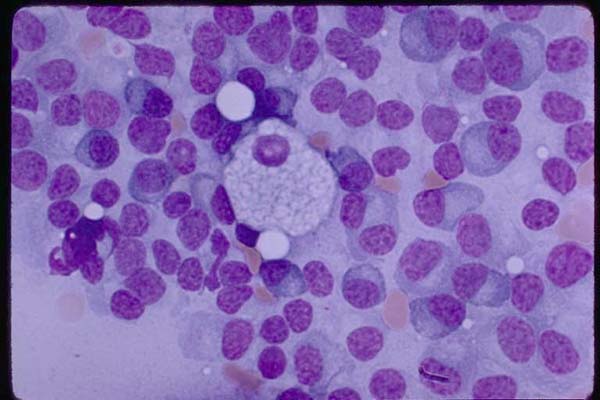 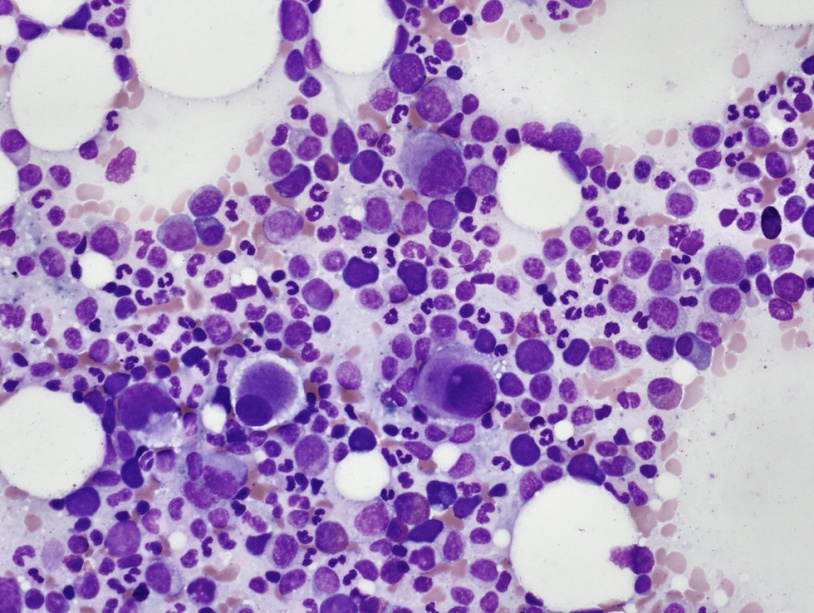 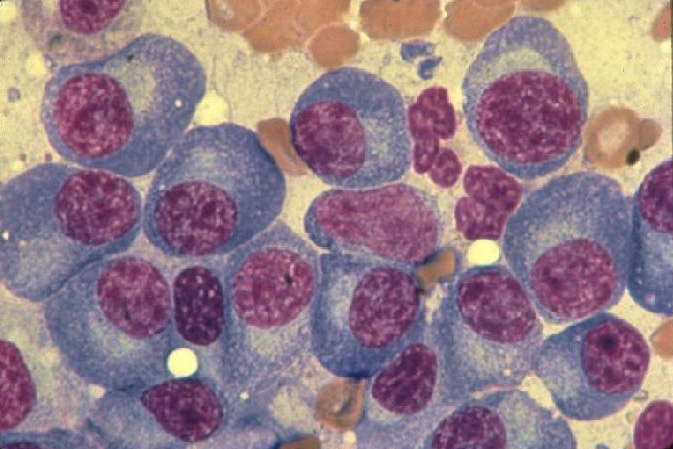 Eðlilegur mergur
Mergæxli
Verkir
Vegna beineyðingar af völdum plasmafruma
Brotahætta
Mikilvægt að meðhöndla
Verkjalyf t.d panodil og morfínskyld lyf
Geislameðferð
Beinþéttnilyf
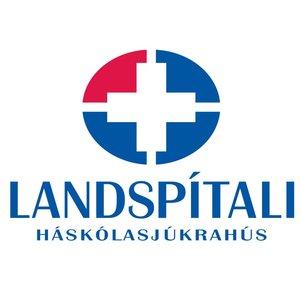 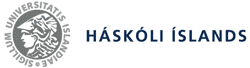 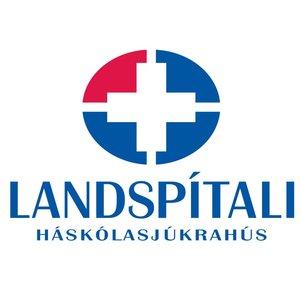 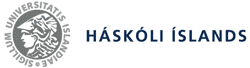 MEÐFERÐ; BRÁÐAMEÐFERÐ
Verkjameðferð
Meðhöndla sýkingar
Bráðameðferð vegna þrýstings á mænu
Meðhöndla nýrnabilun
 Vökvameðferð 
Meðhöndla hátt kalsíum
Vökvameðferð
Sterar
Beinþéttnilyf
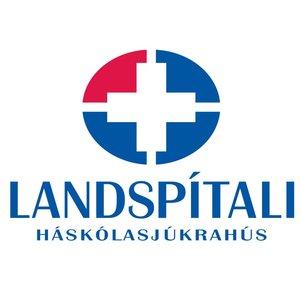 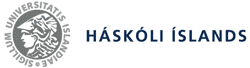 Meðferð mergæxla
Tvöföld stofnfrumuskipti
Fjöllyfjameðferð
Alkeran
Stofnfrumuskipti
1960
1970
1980
1990
2000
2010
Alkeran+sterar
Interferon
Talidomid
Velcade
Revlimid
Carfilzomib
Pomalidomid
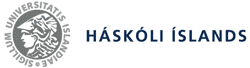 MERGÆXLIMEÐFERÐ
Sjúklingar 70 ára og yngri
Stefnt að háskammtameðferð með stofnfrumuskiptum


Sjúklingar 70 ára og eldri
Yfirleitt ekki mælt með háskammtameðferð með stofnfrumuskiptum
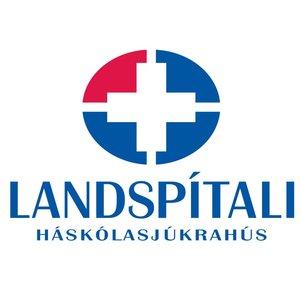 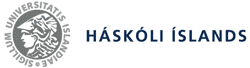 Háskammta meðferð
Um helmingir af nýgreindum mergæxlis-sjúklingum fara í háskammtameðferð með stofnfrumuskiptum:

 	Gott líkamsástand
         Ekki fleiri undirliggjandi sjúkdómar
 	Aldur (ca 70 ára og yngri)
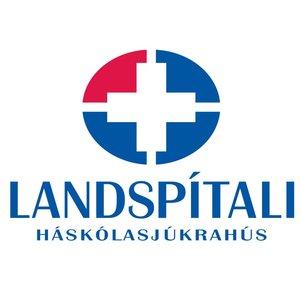 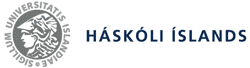 MEÐFERÐ
Velcade, Cyclophosphamide + sterar  (VCD) er í dag fyrsta meðferð hjá sjúklingum < 70 ára
Flestir sjúklingar < 70 ára fara í háskammta krabbameinslyfjameðferð með eigin stofnfrumuígræðslu (12-15 sjúkl/ári)

Velcade+alkeran+ sterar eða Revlimid+sterar hjá sjúklingum >70 ára

Beinþéttnimeðferð
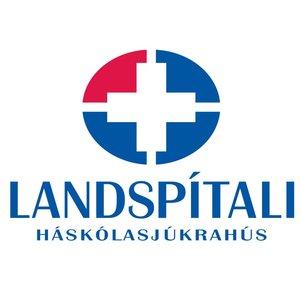 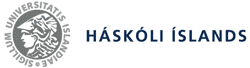 Háskammtameðferð
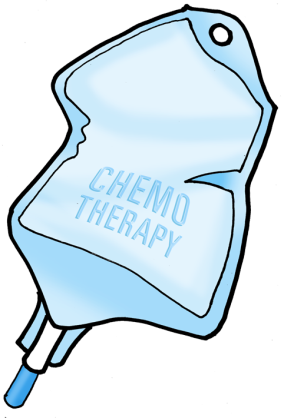 Byrja á lyfjameðferð til að minnka magn sjúkdóms
             í beinmerg 

 	Ná út stofnfrumum 

 	Háskammta krabbameinslyf gefið sem drepur bæði frískar og               
	sjúkar frumur
 	Stofnfrumur gefnar aftur til sjúklings 

 	Stofnfrumurnar flytjast aftur í beinmerg og byrja að framleiða 
	blóðfrumur
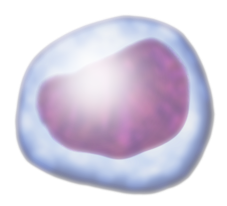 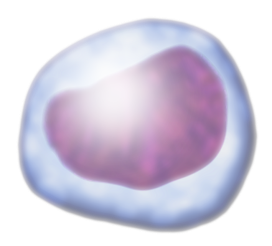 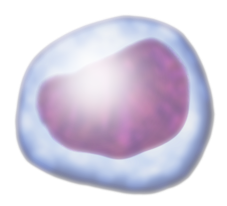 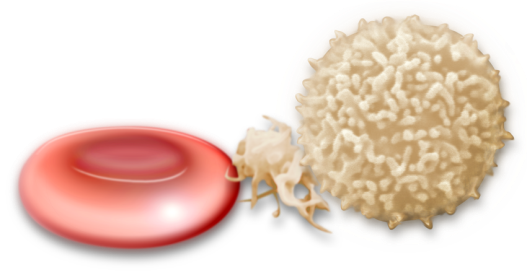 Helstu lyf
Melfalan (Alkeran)
Cyklofosfamíð (Sendoxan)
Velcade
Revlimid
Talidomid
Bendamustín
Pomalidomide (Imnovid)
Carfilzomib (Kyprolis)
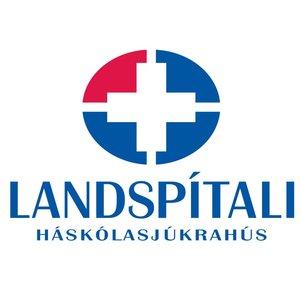 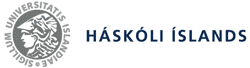 Alkeran
Krabbameinslyf – notað síðan 1960
Töflumeðferð
Oftast gefið með sterum í 3-4 daga á 5 vikna fresti
Aukaverkanir:
Mergbæling
Lækkun á blóði, hvítum blóðkornum og blóðflögum
Ógleði og uppköst
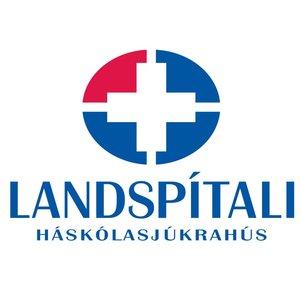 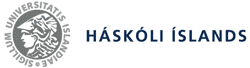 Cyklofosfamíð (Sendoxan)
Svipað lyf og melfalan
Aukaverkanir:
Mergbæling
Lækkun á blóði, hvítum blóðkornum og blóðflögum
Ógleði og uppköst
Augnvandamál
Blóð í þvagi
Hárlos
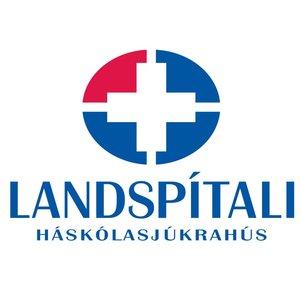 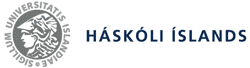 Velcade
Ekki hefðbundið krabbameinslyf
Gefið undir húð
Venjulega einu sinni í viku
Oft með öðum lyfjum
Aukaverkanir:
Taugaskaði
Mikilvægt að láta lækni/hjúkrunarfræðing vita
Lækkun á blóðflögum
Ristill – taka veirulyf með t.d. Valtrex
Ógleði og niðurgangur
Þreyta og slappleiki
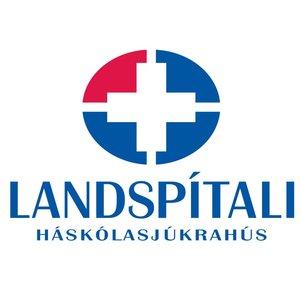 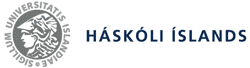 Revlimide og pomalidomide
Ekki hefðbundið krabbameinslyf - óskylt Velcade
Töflumeðferð - gefið einu sinni á dag í 3 vikur og svo vika frí
Oftast gefið með sterum
Aukaverkanir:
Blóðtappar
Gefa fyrirbyggjandi blóðþynningu
Mergbæling
Lækkun á blóði, hvítum blóðkornum og blóðflögum
Útbrot
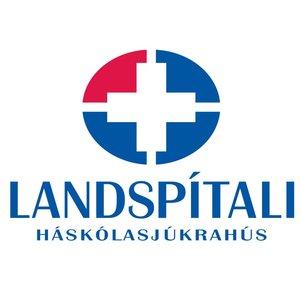 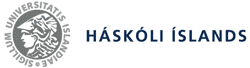 Talidomide
Skylt Revlimide
Veldur fósturskaða
Töflumeðferð – gefið einu sinni á dag (kvöldin)
Aukaverkanir:
Blóðtappar
Gefa fyrirbyggjandi blóðþynningu
Taugaskaði
Mergbæling
Lækkun á blóði, hvítum blóðkornum og blóðflögum
Bjúgmyndun
Hægðatregða
Útbrot
Syfja
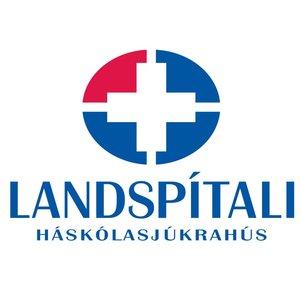 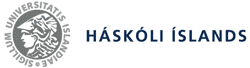 Bendamustín
Framleitt í Austur-Þýskalandi á 7. áratugnum
Að hluta skylt alkeran
Gefið í æð 1-2 daga í röð á 4-6 vikna fresti
Aukaverkanir:
Mergbæling
Lækkun á blóði, hvítum blóðkornum og blóðflögum
Útbrot
Sýkingar
Þreyta og slappleiki
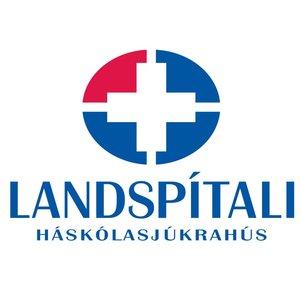 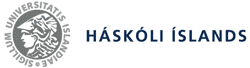 Kyprolis (carfilzomib)
Skylt Velcade-næsta kynslóð
Gefið í æð 1-2 daga í röð vikulega til að byrja með
Aukaverkanir:
Mergbæling
Lækkun á blóði, hvítum blóðkornum og blóðflögum
Hjartavandamál
Mæði
Niðurgangur
Þreyta og slappleiki
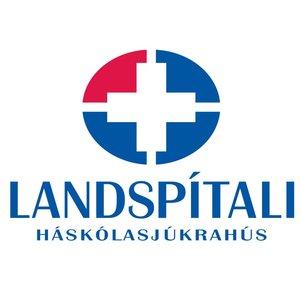 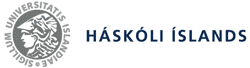 Sterar (dexamethason, prednisolon, Deltison)
Mikið notað með öðrum lyfjum
Drepur mergæxlisfrumur
Aukaverkanir:
Geðrænar
Aukin virkni
Stundum manía
Þunglyndi
Hækkar blóðsykur
Þynning á húð
Beinþynning
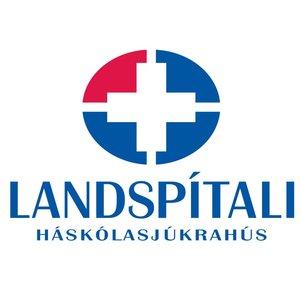 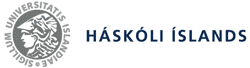 Horfur að stórbætast
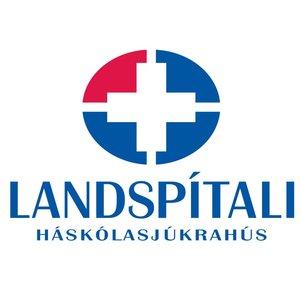 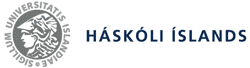 Ný lyf
Ixazomib
Vorinostat
Panobinostat
Elotuzumab
Daratumumab
Og mörg fleiri …
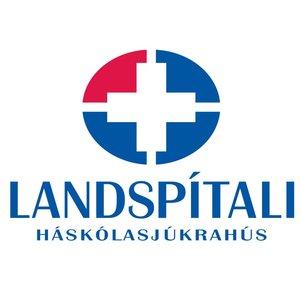 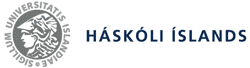 Takk!
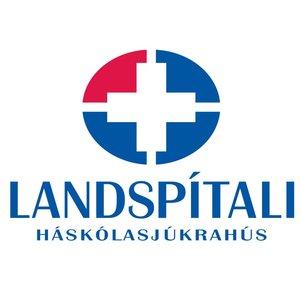 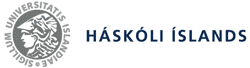